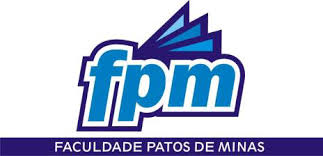 CURSO DE ENFERMAGEM
ALEITAMENTO MATERNO DE LACTENTES PORTADORES DE FISSURA LABIAL
Aluna:  Lara Poliana Camilo Mendes.
Orientadora: Professora Me. Renata Ferreira.
Co-orientadora: Professora Me. Betânia E. Morais.
Objetivo geral: Estudar o processo de amamentação dos bebês portadores de FL através de revisão bibliográfica.


Objetivos específicos: Identificar as dificuldades; aspecto emocional; destacar a importância do Enfermeiro.


Justificativa: O Enfermeiro deve estar preparado para atuar diante dessa adversidade.
LEITE MATERNO E SEUS BENEFÍCIOS
Vantagens para o bebê que recebe aleitamento exclusivo.


Vantagens para a mãe que amamenta.


Condições que podem dificultar a amamentação.
FISSURA LABIAL
Má-formação congênita.


Fatores predisponentes.


Diagnóstico: importante para estabelecer o plano de cuidados.
Tratamento: cirúrgico. 


Impacto físico e psicológico: prejuízos funcionais e baixa autoestima.
Dificuldade na alimentação.


Importância do aleitamento natural para o portador de FL: desenvolver a musculatura da face; menores riscos de infecções.


Enfermeiro: educador.
PARTICIPAÇÃO DO ENFERMEIRO
Vínculo Enfermeiro> Mãe.


Enfermeiro: a quem a mãe dirige suas dúvidas.


Conhece o contexto em que a mãe está envolvida.
AMAMENTAÇÃO ESPECÍFICA PARA BEBÊS PORTADORES DE FISSURA LABIAL
Ato de sugar: mais difícil e cansativo.


Mãe relatam que foram desaconselhadas a amamentar no peito.
Leva maior tempo para achar a pega correta.



Aleitamento natural: não só possível, necessário.
Não se evitar o lado da fissura: estimular.


Higienizar a cavidade oral.


Aporte nutricional inadequado: mamadeiras, seringa, colher, copinho. Sonda?
BICOS ESPECIAIS E MÉTODOS ALTERNATIVOS.
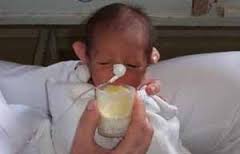 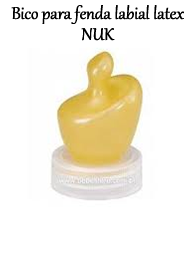 Fonte:http://leandrafono.blogspot.com.br/2011/04/para-bebes.html
Fonte:http://fissuralabiopalatina.blogspot.com.br/2009/01/amamentacao.html
IMPACTO PSICOLÓGICOEmoções e expectativas
Idealização do filho perfeito.


Emoções inesperadas: desapontamento.
Mães: cansaço, falta de orientações, diminuição da produção de leite.



Vínculo superficial: dificuldades para lidar com a FL.



Enfermeiro: excesso de atribuições, despreparo, falta de protocolos nas instituições.
AÇÕES DE ENFERMAGEM
Pré-natal: primeiras orientações, apoios terapêuticos disponíveis, envolver equipe multiprofissional.

Anatomia envolvida: o grau de limitação é relativo.

Ações de Enfermagem em ambiente hospitalar.
Enfermeiro na UBS: acompanhar de perto o processo. 


Identificar causas do desmame precoce.


Importância de grupos de apoio: absorver conhecimentos do Enfermeiro, Nutricionista, etc.
CONCLUSÃO
Leite materno= boa saúde, direito nato.


Importância das orientações de Enfermagem.


Riscos da desnutrição.
Conhecimentos de Enfermagem.



Responsabilidade e envolvimento.
Fonte:http://www.almanaquedospais.com.br/meu-bebe-nasceu-com-fissura-labiopalatina-e-agora/
REFERÊNCIAS
ADAMS, Francieli; RODRIGUES, Francisco Carlos Pinto. Promoção e apoio ao aleitamento materno: um desafio para enfermagem. 2010. Disponível em: <http://www.reitoria.uri.br/~vivencias/Numero_009/artigos/artigos_vivencias_09/n9_16.pdf>. Acesso em: 01 fev. 2016.
ALMEIDA, Nilza Alves Marques; FERNANDES, Aline Garcia; ARAÚJO, Cleide Gomes de. Aleitamento materno: uma abordagem sobre o papel do enfermeiro no pós-parto. 2004. Disponível em: <https://www.revistas.ufg.br/index.php?journal=fen&page=article&op=view&path;[]=835&path;[]=982>. Acesso em: 29 jan. 2016.
ALMEIDA, João Aprígio Guerra de. Bancos de leite humano: o estabelecimento de um novo paradigma. Disponível em: <http://books.scielo.org/id/rdm32/pdf/almeida-9788575412503-06.pdf>. Acesso em: 02 jan. 2016.
ALVES, Cláudia Regina Lindgren et al. Atenção à Saúde da Criança: Viva Vida. Belo Horizonte: Secretaria de Saúde de Minas Gerais, 2005.
ANDRADE, Daniela et al. Implantação do Modelo Enfermeiro Referência "Primary Nursing" em um Hospital Público Oncológico no Estado de São Paulo. 2014. Disponível em: <http://www.proceedings.blucher.com.br/article-details/implantao-do-modelo-enfermeiro-referncia-primary-nursing-em-um-hospital-pblico-oncolgico-no-estado-de-so-paulo-9485>. Acesso em: 24 jan. 2016.
BRANCO, Larissa Lopes; CARDOSO, Maria Cristina. Alimentação no recém-nascido com fissuras labiopalatinas: Feeding in newborn with cleft lip and palate. 2012. Disponível em: <file:///C:/Users/USER/Downloads/1986-11506-1-PB (1).pdf>. Acesso em: 18 ago. 2015.
BUNDUKI, Victor et al. Diagnóstico Pré-Natal de Fenda Labial e Palatina: Experiência de 40 Casos. 2001. Disponível em: <http://www.scielo.br/scielo.php?script=sci_arttext&pid=S0100-72032001000900003>. Acesso em: 01 fev. 2016.
CARVALHAES, Maria Antonieta de Barros Leite; CORRÊA, Cláudia Regina Hostin. Identificação de dificuldades no início do aleitamento materno mediante aplicação de protocolo. Disponível em: <http://www.scielo.br/pdf/jped/v79n1/v79n1a05.pdf>. Acesso em: 24 jan. 2016.
CARVALHO, Quitéria Clarice Magalhães et al. Malformação congênita: significado da experiência para os pais. 2006. Disponível em: <http://eduem.uem.br/ojs/index.php/CiencCuidSaude/article/viewFile/5039/3262>. Acesso em: 18 ago. 2015.
CHAVES, Roberto G.; LAMOUNIER, Joel A.. Uso de medicamentos durante a lactação. 2004. Disponível em: <http://www.scielo.br/pdf/jped/v80n5s0/v80n5s0a11.pdf>. Acesso em: 10 jan. 2016.
CORAZZA, Débora et al. Assistência de enfermagem à mastite puerperal. 2008. Disponível em: <http://seer.uscs.edu.br/index.php/revista_ciencias_saude/article/view/376>. Acesso em: 02 jan. 2016.
COSTA, Luhana Karoliny Oliveira et al. Importância do aleitamento materno exclusivo: uma revisão sistemática da literatura. 2013. Disponível em: <file:///C:/Users/USER/Downloads/1920-6495-1-PB.pdf>. Acesso em: 15 dez. 2015.
FREIRE, Karina; PADILHA, Patrícia de Carvalho; SAUNDERS, Cláudia. Fatores associados ao uso de álcool e cigarro na gestação. 2009. Disponível em: <http://www.scielo.br/pdf/rbgo/v31n7/v31n7a03.pdf>. Acesso em: 01 fev. 2016.
FÚRIA, Etienne Barbosa da Silva; Cristina Lemos Barbosa; NINNO, Camila Queiroz de Moraes Silveira di. Aleitamento materno em recém nascidos portadores de fissura labiopalatina: dificuldades e métodos utilizados.2005. Disponível em: <http://www.cefac.br/revista/Artigo 2 (pág. 21 a 28).pdf>. Acesso em: 08 out. 2015.
LISBÔA, Paula Katerine; ROCHA, Vanessa Pereira; PINI, Regina. Assistência de enfermagem ao paciente com fissura labiopalatal. 2010. Disponível em: <https://www.inesul.edu.br/revista/arquivos/arq-idvol_14_1310156005.pdf>. Acesso em: 10 set. 2015.
MONTEIRO, Juliana Cristina dos Santos; GOMES, Flávia Azevedo; NAKANO, Ana Márcia Spanó. Percepção das mulheres acerca do contato precoce e da amamentação em sala de parto. 2006. Disponível em: <http://www.scielo.br/pdf/ /ape/v19n4/v19n4a10.pdf>. Acesso em: 01 fev. 2016.
MACHADO, Maria Eugênia da Costa. Casais que recebem um diagnóstico de malformação fetal no pré-natal: uma reflexão sobre a atuação do psicólogo hospitalar. 2012. Disponível em: <http://pepsic.bvsalud.org/scielo.php?pid=S1516-08582012000200007&script=sci_arttext>. Acesso em: 10 out. 2015.
MARINGÁ, Portal da Amamentação de. Iniciativa unidade básica amiga da amamentação – i u b a a m. 2015. Disponível em: <http://www.maringa.pr.gov.br/amamentacao/iubam/visualiza.php?id=0000000001>. Acesso em: 02 jan. 2016.
MARTUCHELLI, Karine Costa. O Enfermeiro e o Aleitamento Materno na Estratégia de Saúde da Família. 2010. Disponível em: <https://www.nescon.medicina.ufmg.br/biblioteca/imagem/2401.pdf>. Acesso em: 01 fev. 2016.
MARQUES, Luciana Pacheco. O filho sonhado e o filho real. 1998. Disponível em: <http://www.abpee.net/homepageabpee04_06/artigos_em_pdf/revista3numero1pdf/r3_comentario01.pdf>. Acesso em: 10 out. 2015.
NETO, João Lopes Toledo et al. Conhecimento de enfermeiros sobre amamentação de recém-nascidos com fissura labiopalatina. 2015. Disponível em: <http://www.revistarene.ufc.br/revista/index.php/revista/article/viewFile/1763/pdf>. Acesso em: 25 jan. 2016
OLIVEIRA, Rosa Maria Rodrigues. Uma abordagem sobre as dificuldades enfrentadas por mães na amamentação de crianças portadoras de fissuras labiopalatinas. 2014. Disponível em: <http://www.bibliotecadigital.puc-campinas.edu.br/tde_busca/arquivo.php?codArquivo=71>. Acesso em: 20 ago. 2015.
PICCIN, Solange; MACHADO, Amélia Dreyer; BLEIL, Rozane Toso. Estado nutricional e prática de aleitamento materno de crianças portadoras de fissuras labiopalatais de Cascavel/Paraná. 2009. Disponível em: <http://www.revistanutrire.org.br/articles/view/id/4f9acbb71ef1fab128000006>. Acesso em: 27 ago. 2015.
REA Marina F.. Os benefícios da amamentação para a saúde da mulher. 2004. Disponível em: <http://www.scielo.br/pdf/jped/v80n5s0/v80n5s0a05>. Acesso em: 15 dez. 2015.
SANTIAGO, Luciano Borges; SANTIAGO, Francine Gelo Borges. Aleitamento materno: técnica, dificuldades e desafios. 2014. Disponível em: <Francine Gelo Borges Santiago>. Acesso em: 24 jan. 2016.
SAÚDE, Ministério da. Cuidados com as mamas durante a gestação. 2013. Disponível em: <http://www.portaleducacao.com.br/cotidiano/artigos/37502/cuidados-com-as-mamas-durante-a-gestacao>. Acesso em: 01 fev. 2016.
TRINDADE, Ana Luiza de Jesus; LINHARES, Eliane Fonseca; ARAÚJO, Rosália Teixeira de. Aleitamento materno: conhecimentos das puérperas a respeito dessa prática. 2008. Disponível em: <http://www.uesb.br/revista/rsc/v4/v4n2a04.pdf>. Acesso em: 16 dez. 2015..
VANZ, Ana Paula; RIBEIRO, Nair Regina Ritter. Escutando as mães de portadores de fissuras orais. 2009. Disponível em: <http://www.scielo.br/scielo.php?script=sci_arttext&pid=S0080-62342011000300007>. Acesso em: 10 ago. 2015.
Fonte: http://metodomaisvida.com.br/gestantes/category/amamentacao/
“Podemos não lembrar o sabor do leite materno, mas jamais esqueceremos sua fonte.” 				Walter Grando.
Obrigada !